Monthly Review of Reliability Unit Commitment Market Impacts - June 2022

Wholesale Market Working Group 

ERCOT Staff

July 26, 2022
RUC Resource-Hours
* The difference between “Instructed” and “Effective” values is a result of Resources starting up, shutting down, receiving partial hour instructions, or otherwise not being dispatchable by SCED.
2
RUC Instruction Reasons: Last 13 MonthsRUCs in June 2022 were driven primarily by system-wide capacity concerns.
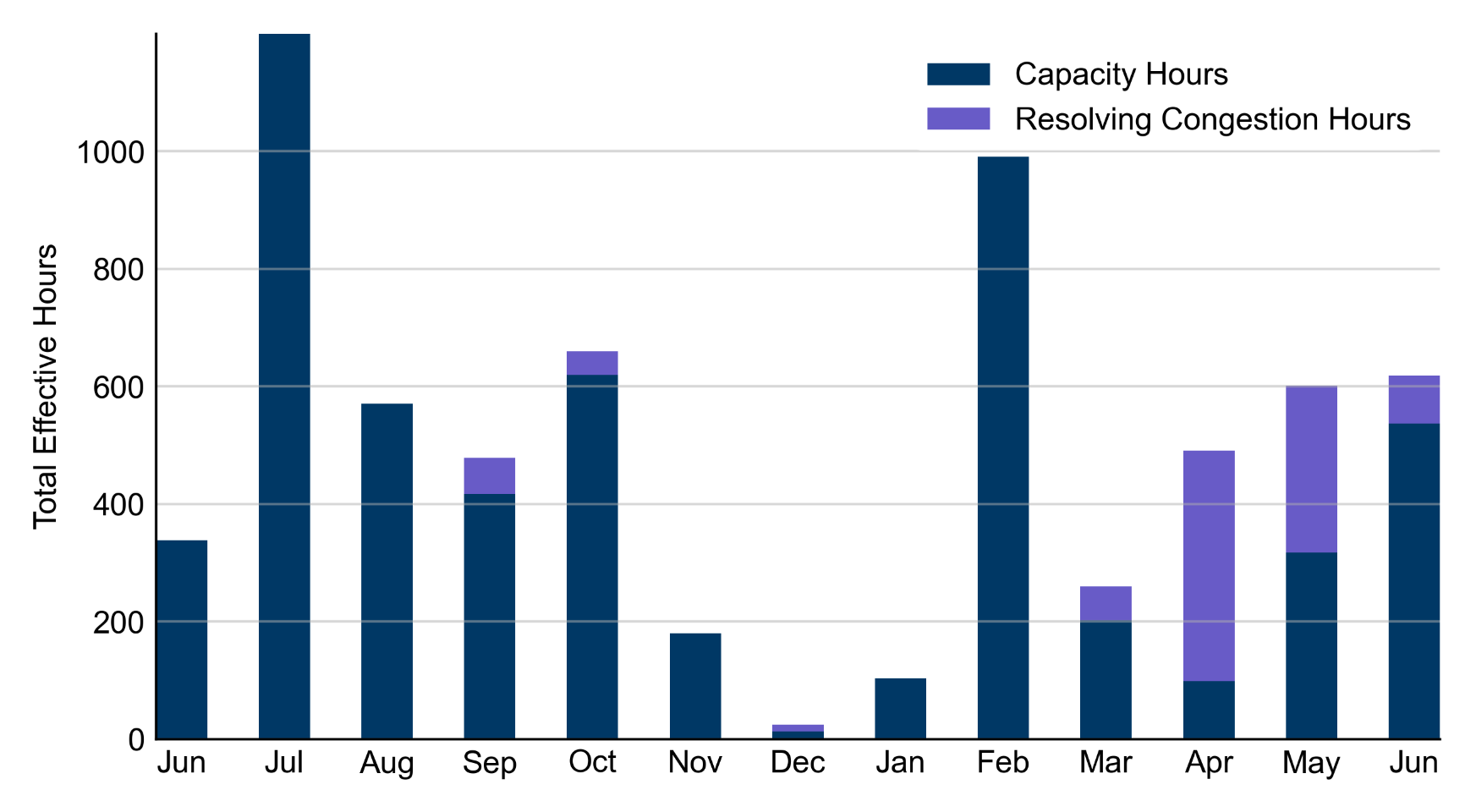 3
RUC Instruction Reasons
June 2022
618.9 effective RUC Resource-hours.
536.9 Resource-hours (86.76%) for capacity concerns.
81.9 Resource-hours (13.24%) for resolving congestion concerns.
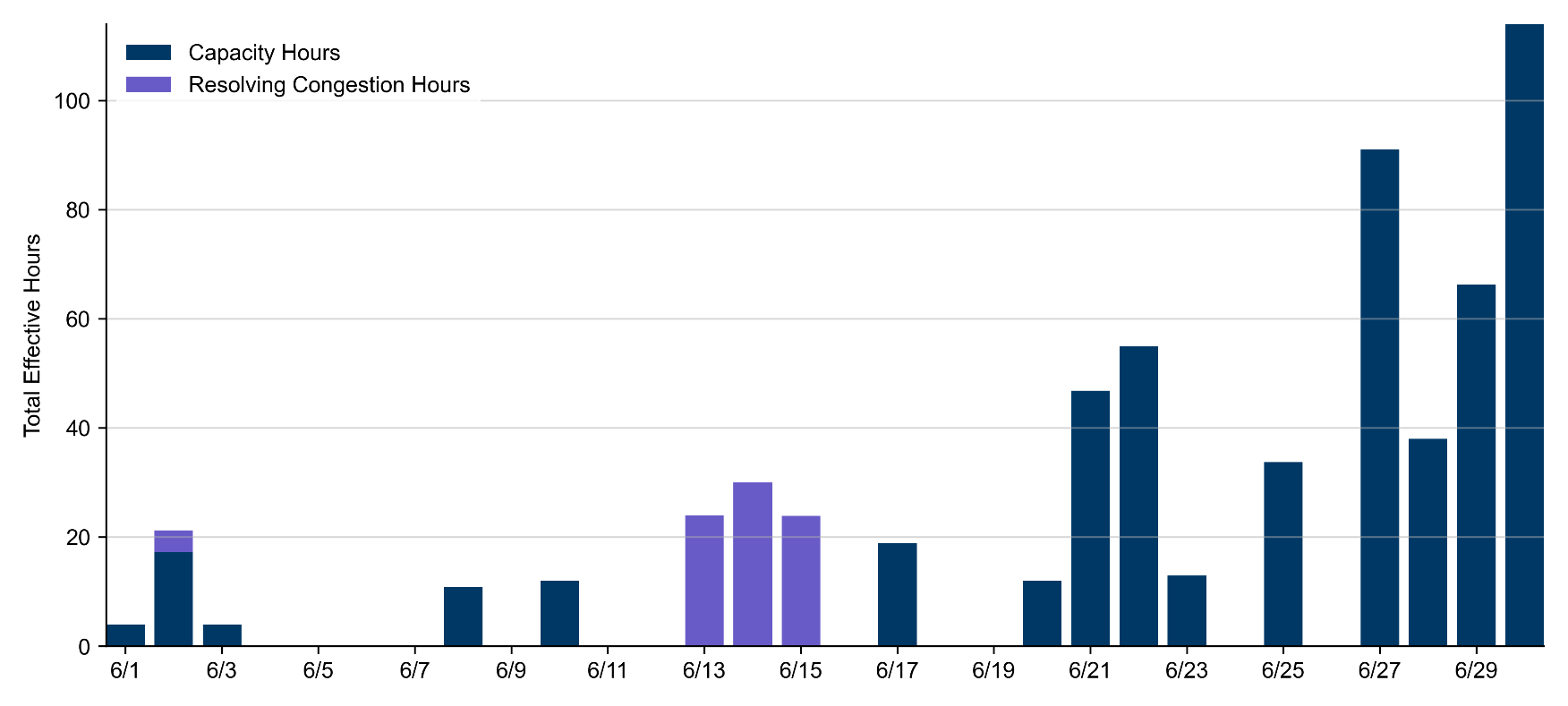 4
Non-opt-out and Opt-out Totals: Last 13 MonthsJune 2022 had a total of 510.9 non-opt-out effective Resource-hours (82.6%) and 107.9 opt-out effective Resource-hours (17.4%).
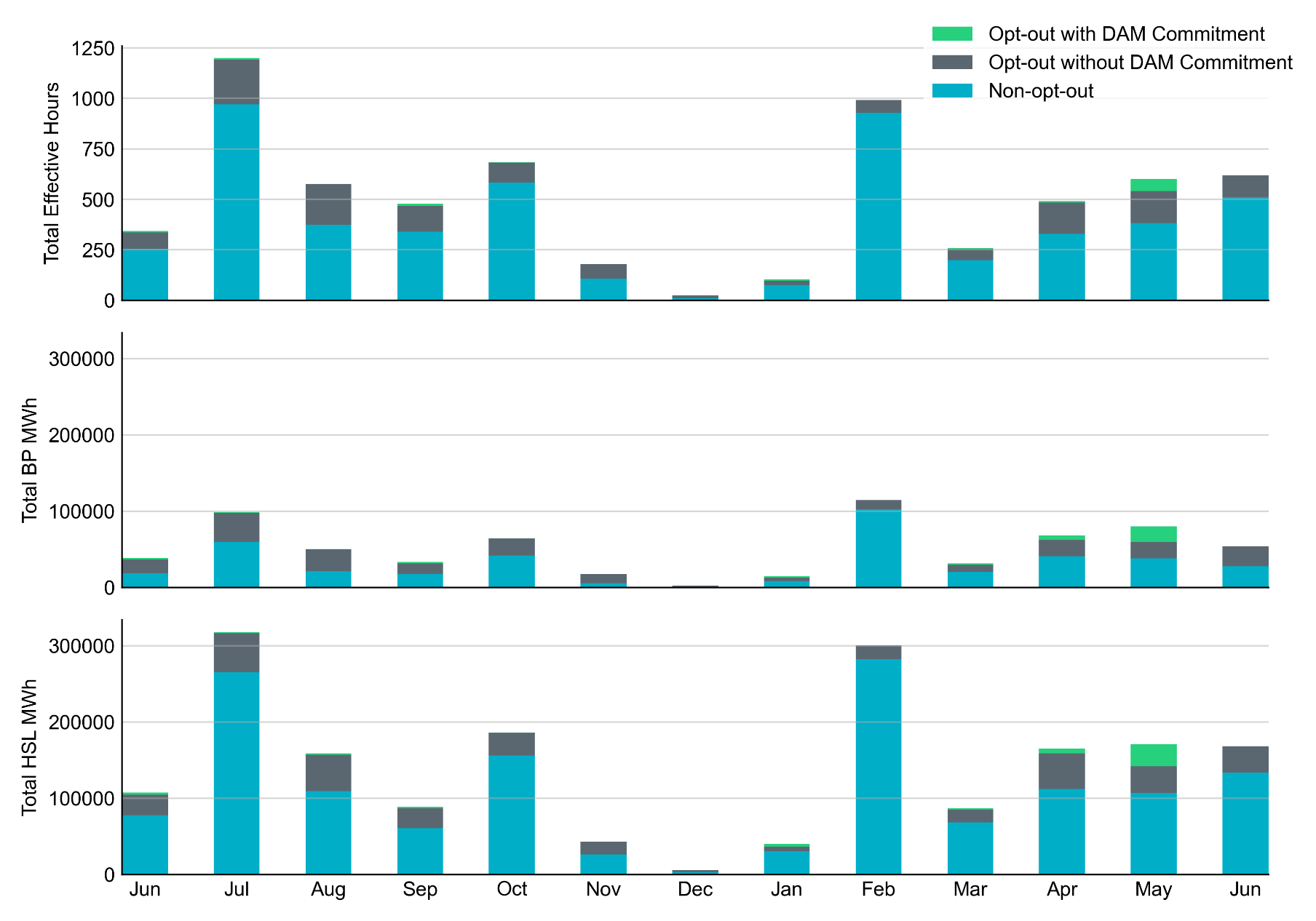 5
Non-opt-out and Opt-out Totals: June 2022
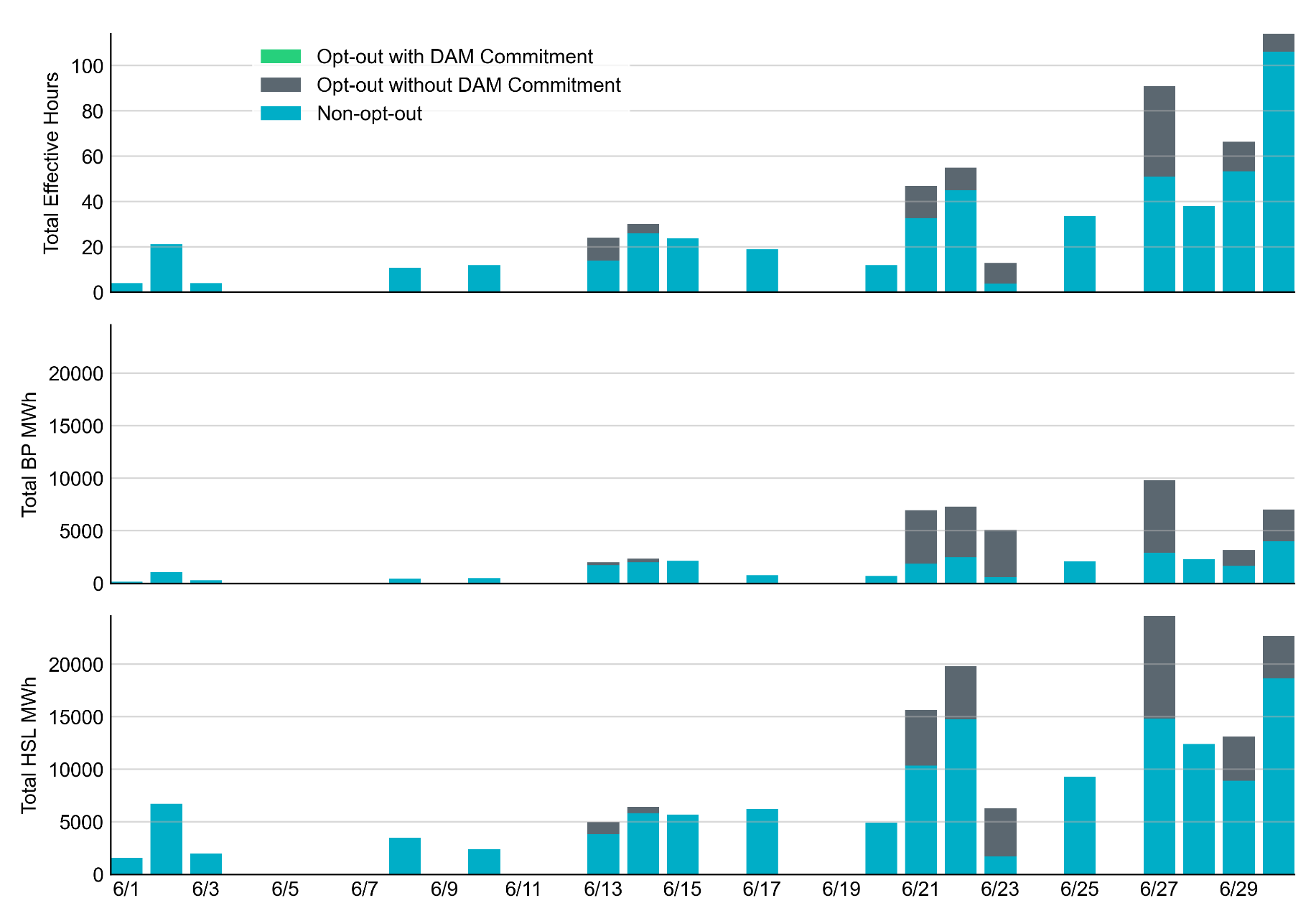 6
RUC Lead Time Margin: June 2022
Most RUC commit windows had lead time margin below 2 hours.
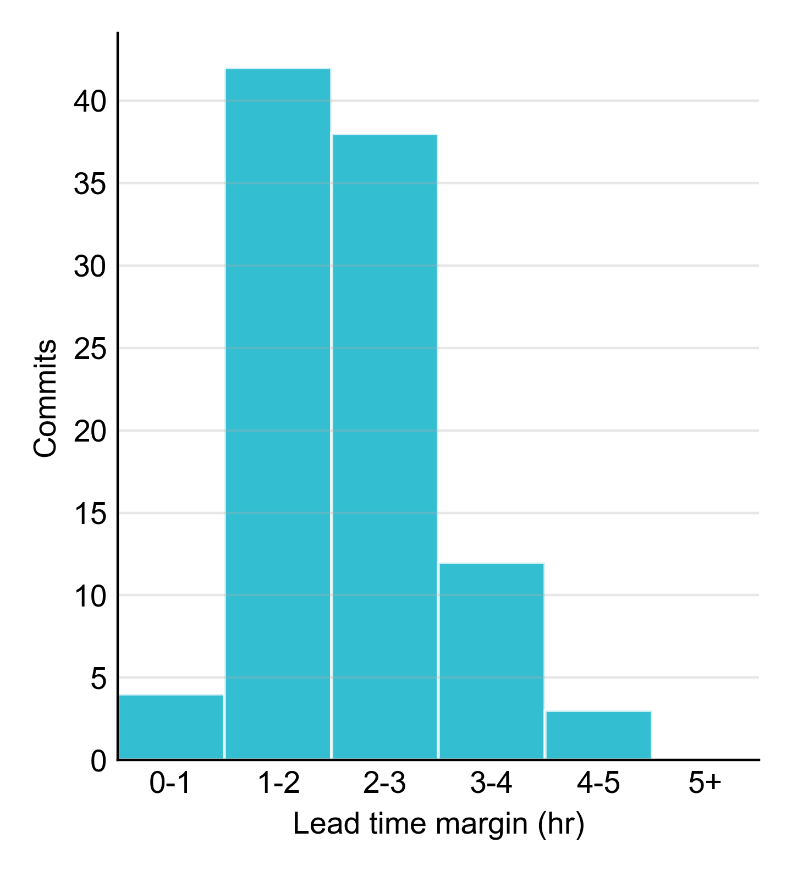 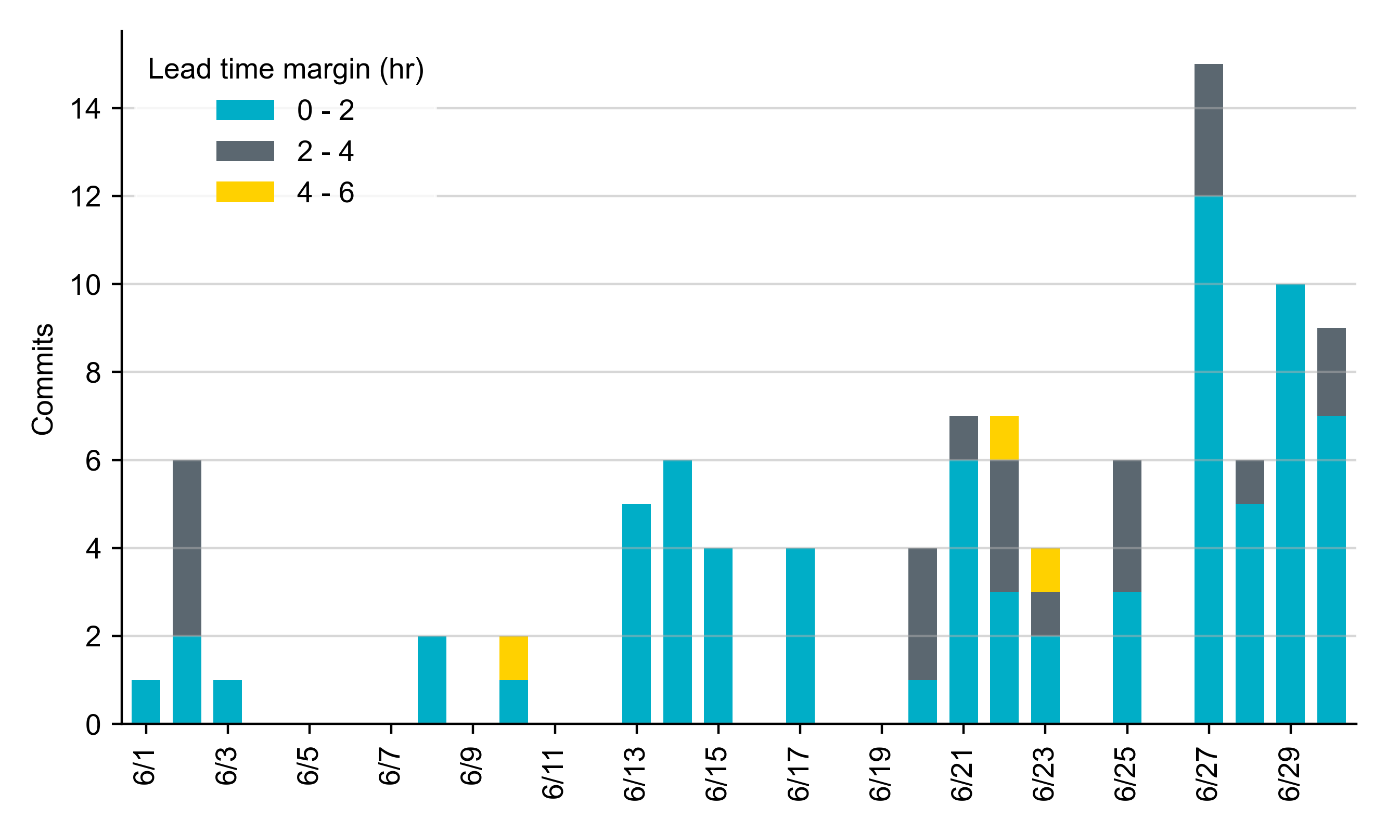 Lead time refers to the length of time between a RUC instruction and the start of the commitment window.
Lead time margin is the difference between lead time and the Resource’s startup time.
In cases where a Resource is committed for multiple back-to-back time blocks, lead time margin is calculated from the first instruction.
7
Average Resource AgeIn June 2022, mean opt-out Resource age for RUC-committed Resources was 53.0 years for Non-Opt-Out Resource-hours, and 51.0 years for Opt-Out Resource-hours. There were no Resource-hours for which an Opt-Out Resource was DAM-Committed.
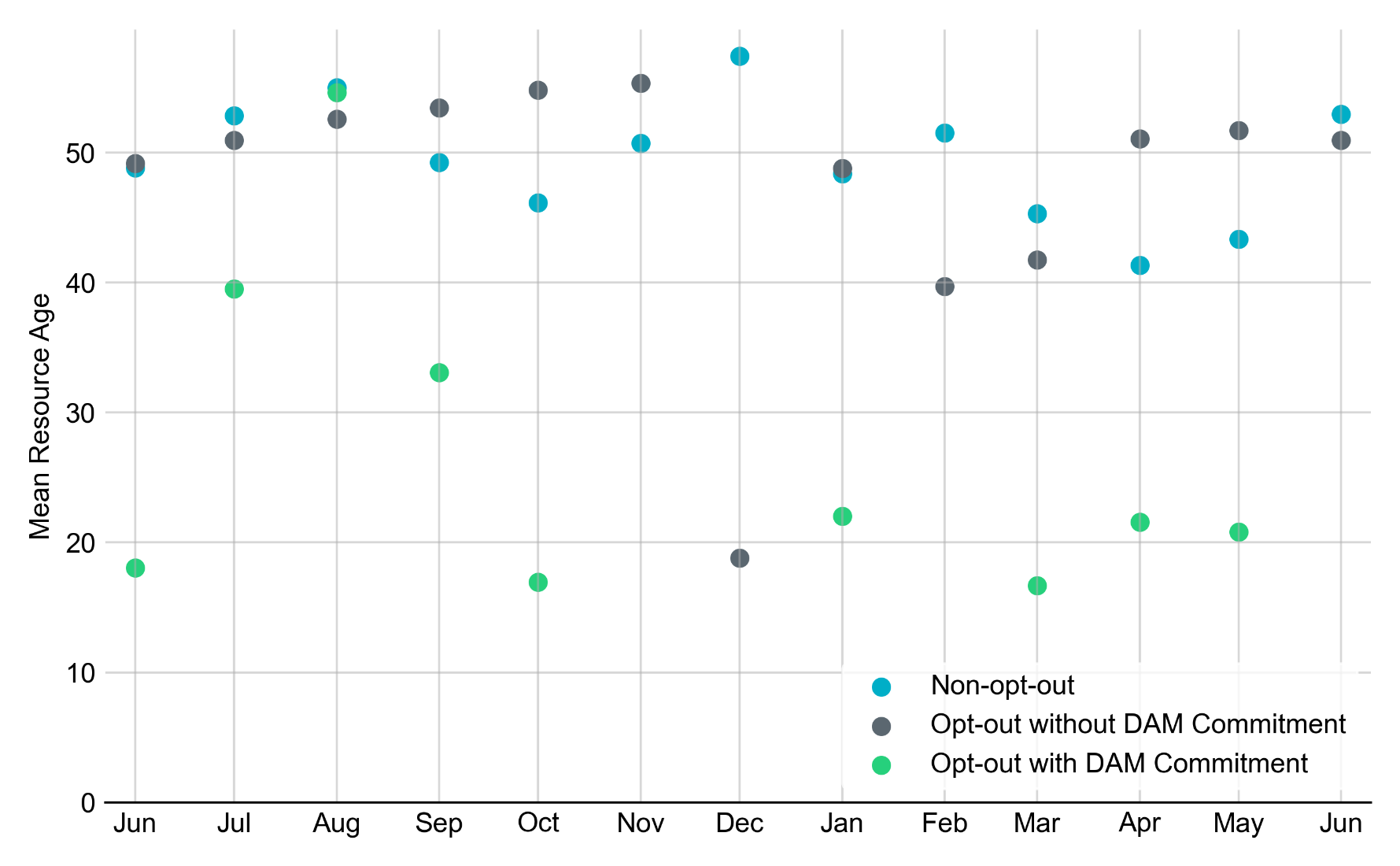 Note: For Resource configurations with multiple physical generators, the age of the oldest generator is used.
8
Age CategoryMost RUC-Committed Resources in June 2022 were older than 40 years.
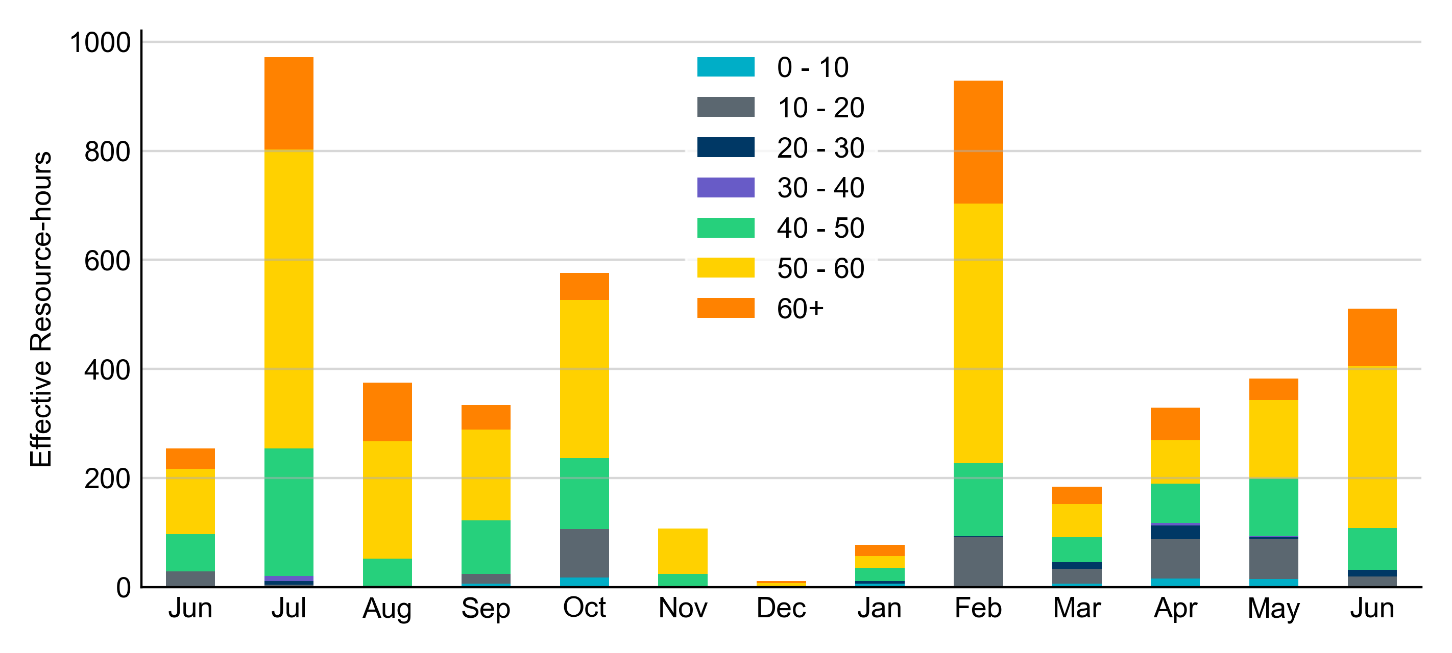 Non-opt-out
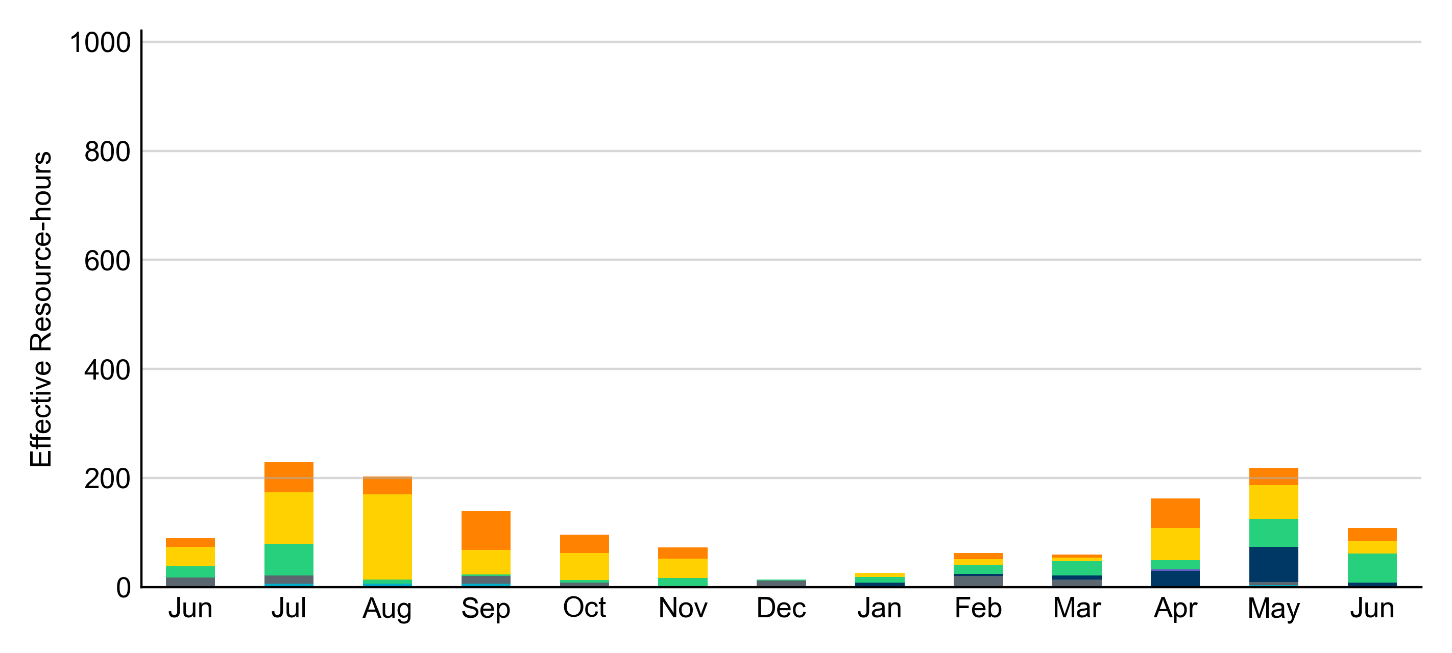 Opt-out
9
RUC-Instructed Resource Dispatch above LDL
June 2022
When Resources did not successfully opt out, there were 8.5 effective Resource-hours for which the Resource was dispatched above its LDL.
For 0.9 of these Resource-hours, the LMP for the RUC-instructed Resource was above the RUC offer floor.
For 7.6 of these Resource-hours, the LMP for the RUC-instructed Resource was below the RUC offer floor.
For all these Resource-hours, the RUC-instructed Resource was mitigated.

There were no Exceptional Fuel Cost submissions for RUC-Committed Resources in June 2022.
10
Reliability Deployment Price Adder: Last 13 MonthsJune 2022 had a total of 143.4 RTORDPA hours with an average value of $1.21/MWh.
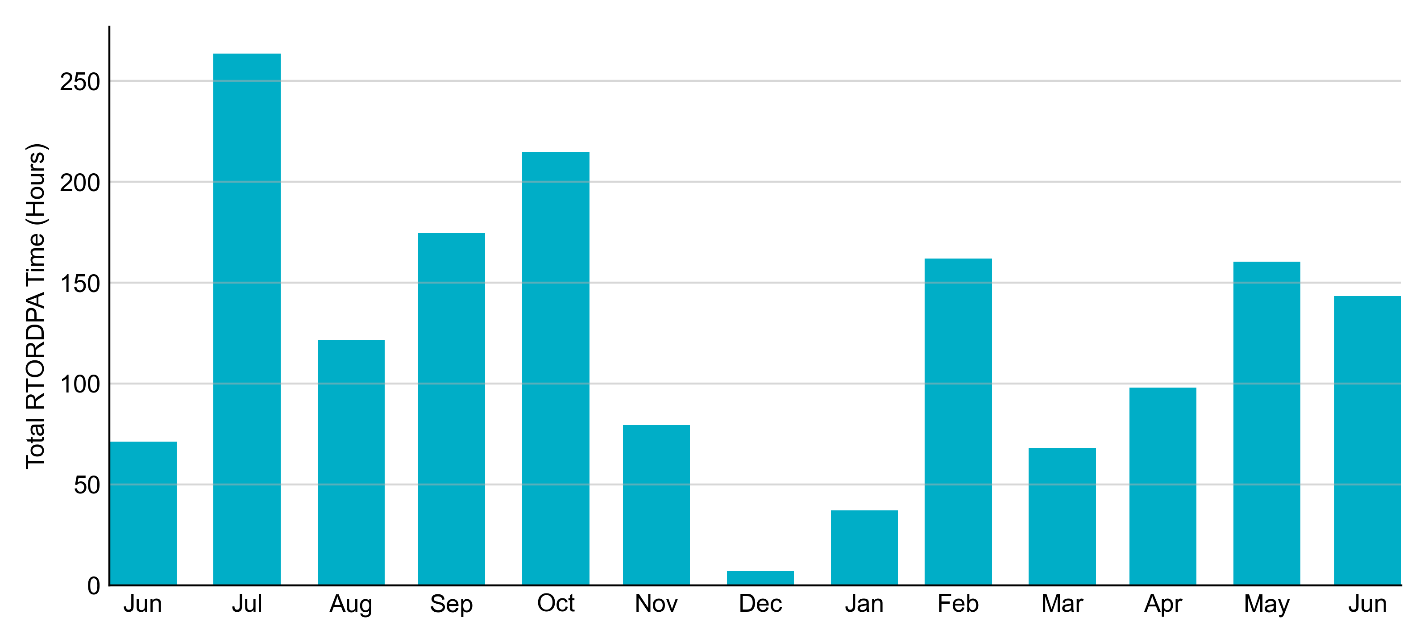 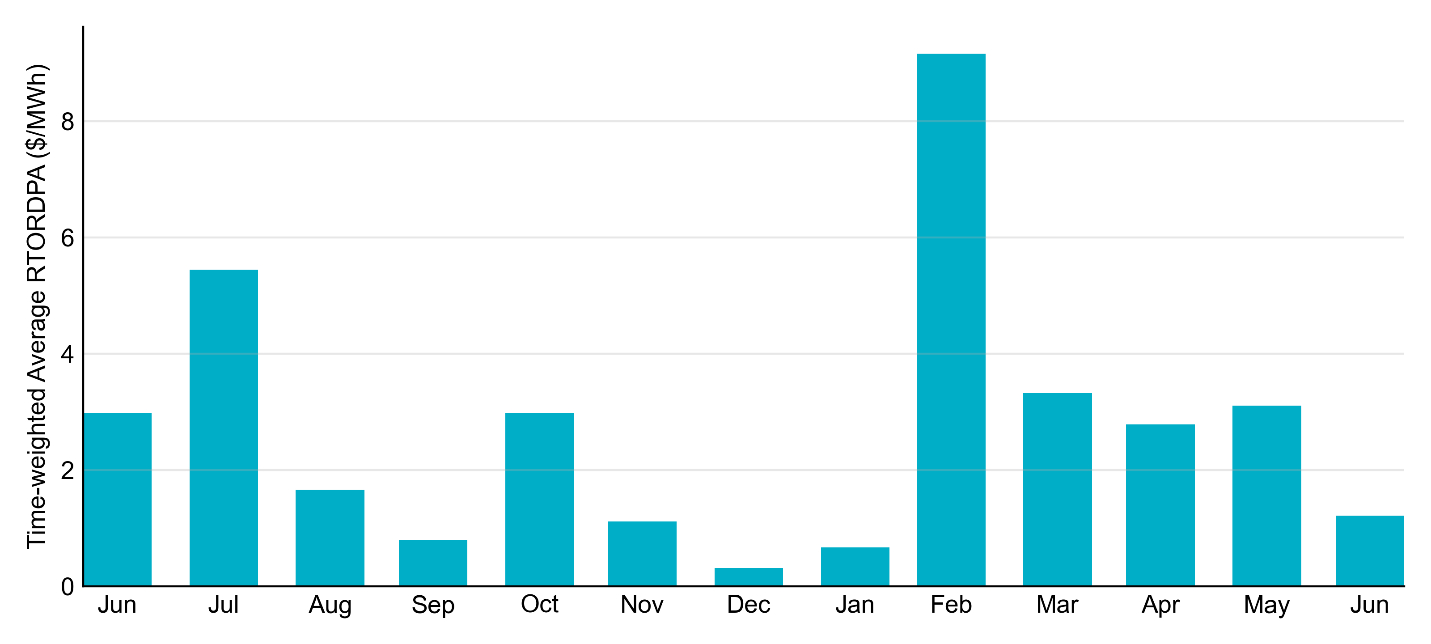 11
Reliability Deployment Price Adder: June 2022OD 6/20 had the highest daily average RTORDPA: $5.80/MWh.
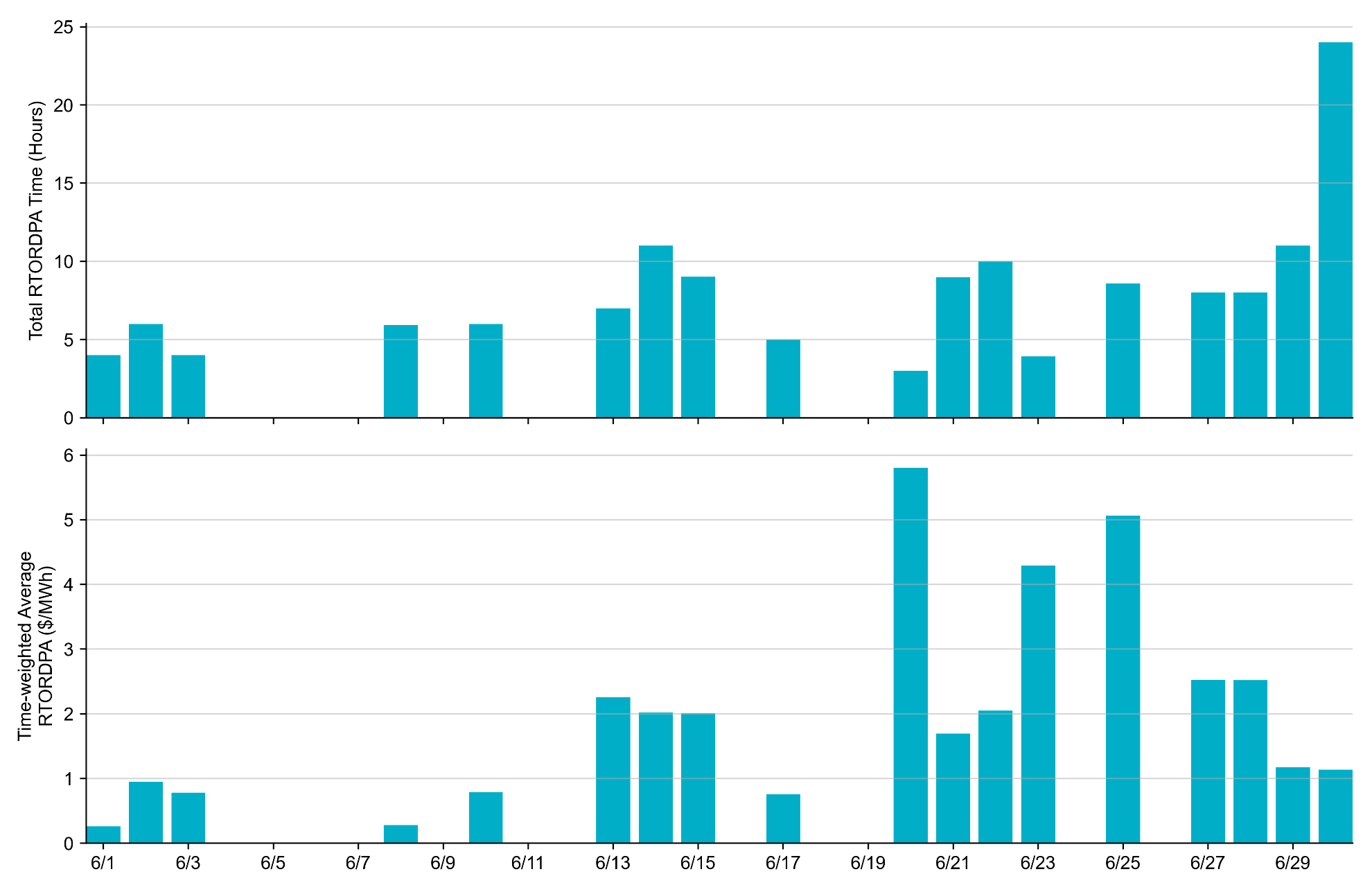 12
RUC Clawback, Capacity Short Charges, and ShortfallFor June 2022, the total Clawback charge was $12,380.  The total Make-Whole payment was $1.474M million, which was almost entirely covered through capacity-short charges.
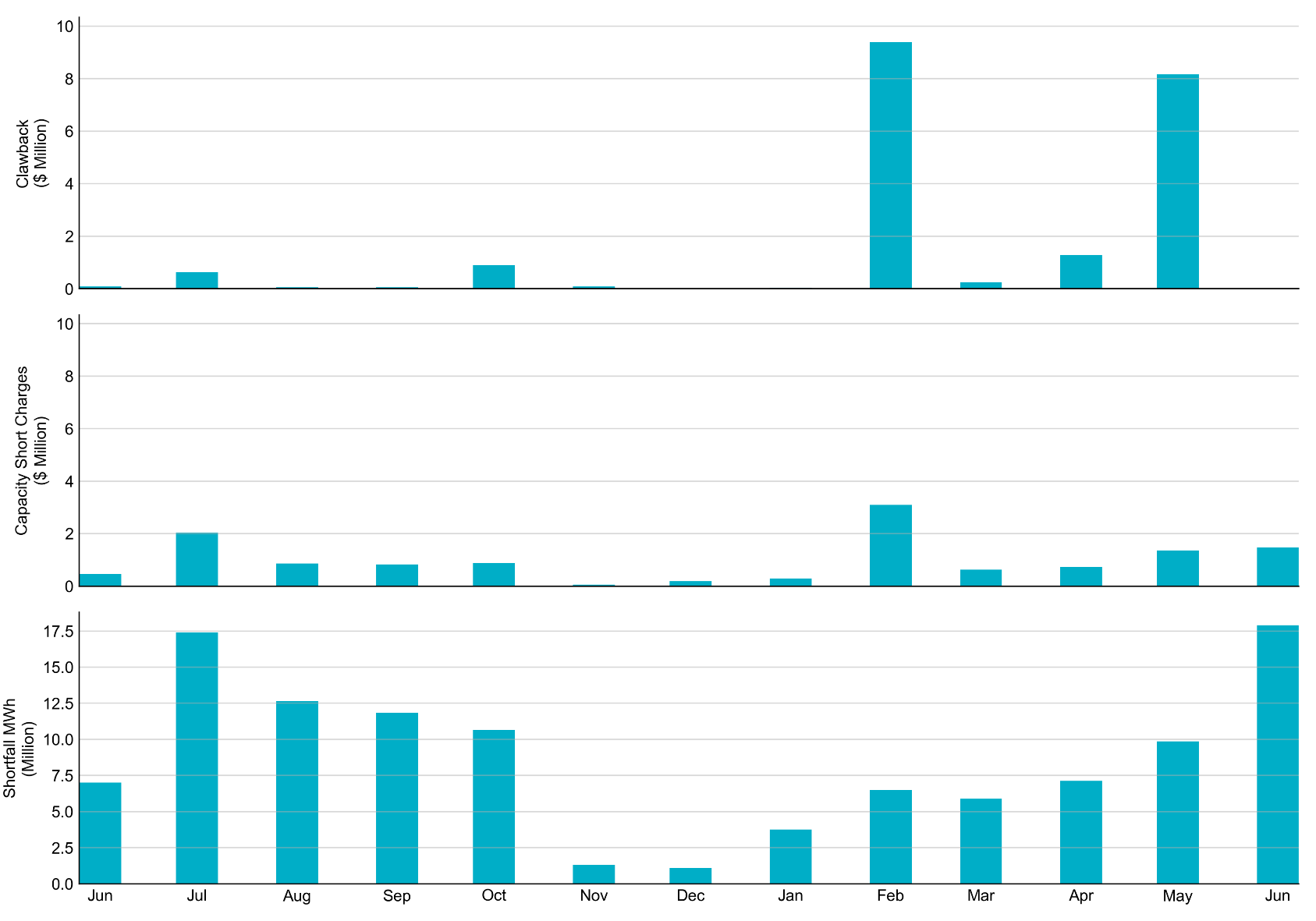 In June 2022, $1.474M in Make-Whole was paid out. Only $4.40 was uplifted to load due to rounding.
13